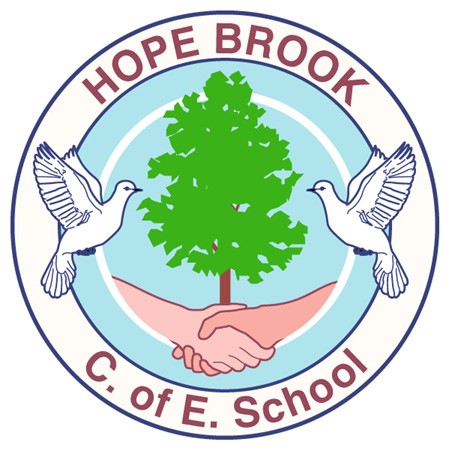 Information for 
Robins’ Parents
[Speaker Notes: Welcome to your first Class Meeting

Robins Class is the next stage in your child’s learning journey.
It’s a time of lots of new experiences.
It’s a busy year for them and us.]
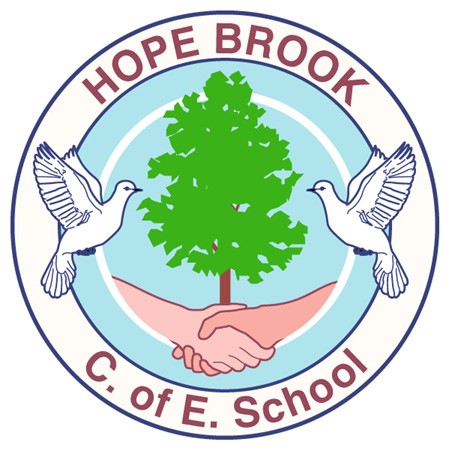 Classes at Hope Brook
There are currently 5 classes at Hope Brook:
Kestrels’ Class – Year 6
Kingfishers’ Class – Year 4 + 5
Wagtails’ Class – Year 3 + 4
Woodpeckers’ Class – Year 1 + 2
Robins’ Class – Reception + Year 1
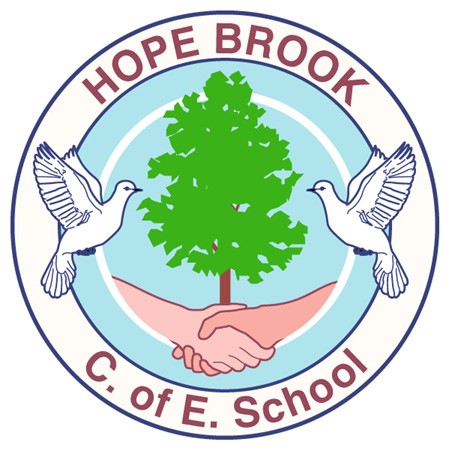 Meet Robins’ Staff!
Ms Rowe - Teacher
Mrs Davis – Teaching Assistant
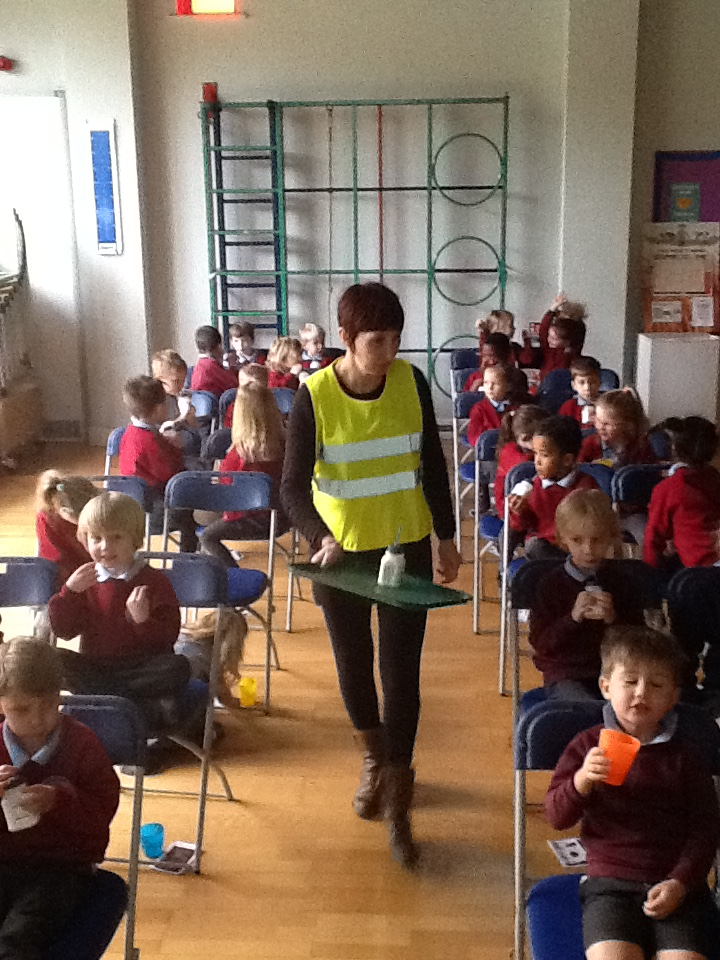 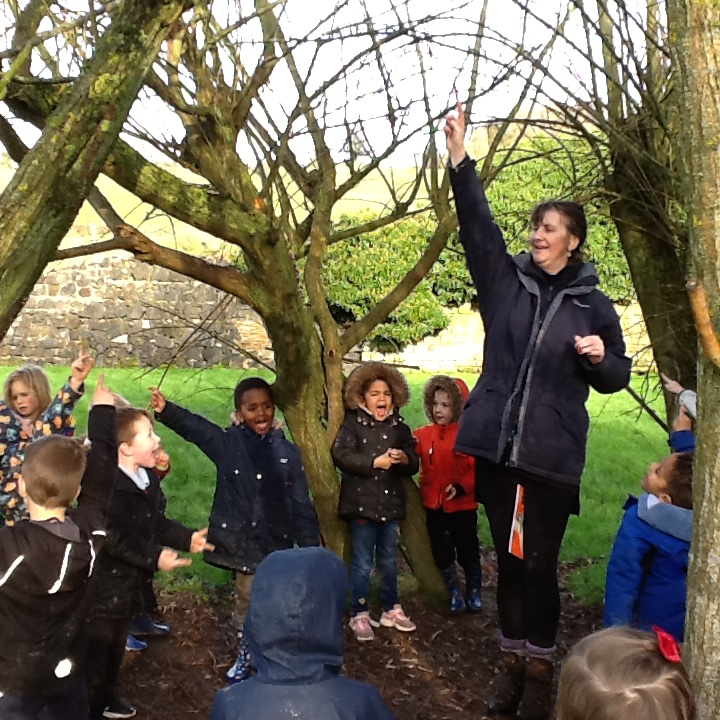 Mrs Stanton – Teacher - Tuesday afternoons and alternate Tuesday mornings from October
Robins’ Class
As a Reception and Year One Class, children experience a curriculum relevant to their stage of development:
Early Years Foundation Stage Curriculum (Reception/Year Ones)
National Curriculum (Year Ones)

We have high expectations in terms of showing respect to one another and attitudes to learning.
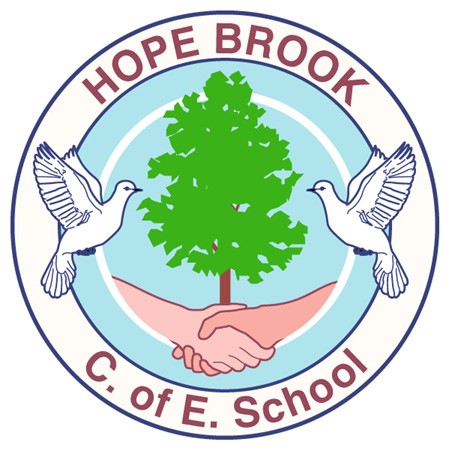 All children are offered opportunities to develop key learning ‘tools’ to equip them for life long learning
Resilience - To maintain the desire to see a task through to the end.
Cooperation - To work with others, listen, reflect, respond and negotiate.
Competence - To believe in their ability to succeed.
Concentration - To maintain their focus on a task.
Independence -To understand they need to take ownership of what they do and say.
It is easy to think doing everything for our children makes us caring adults but the reality is 
doing everything for our children inhibits their development in each of the areas of above.
[Speaker Notes: .]
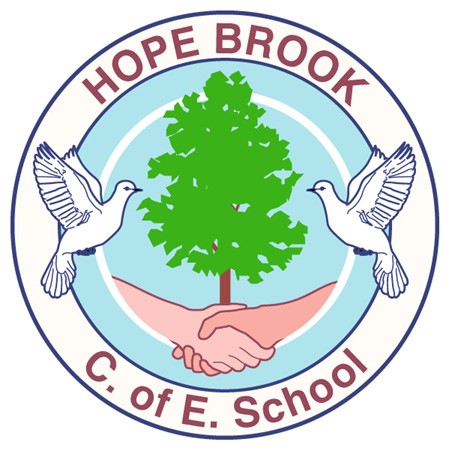 A typical morning during Autumn Term 1
8.45am Reception – Free play 
             Year 1s - Early Morning Task

9am Year 1 - Phonics 
         Reception - Phonics and a fine motor activity

9.30am Year 1 - Reading Groups and follow up activities
            Reception – Reading Groups and Free Play

10.15am  Toilet Time 

10.20am 5 minute run

10.30am  Collective Worship - via Zoom 
                              
10.40am Snack Time

10.50am Play Time

11.05am Maths Focus

12.05pm Lunch Time
The structure of the day evolves during the year.
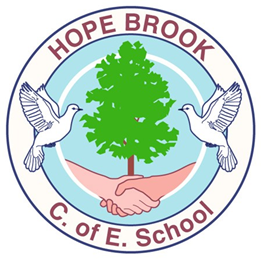 A typical afternoon during Autumn Term 2
1pm  Calm Down Time
         Year 1s – Handwriting
         Reception – Fine motor activity evolving into Handwriting

1.25pm Whole Class Topic Focus
             Group task or activity with an adult
             Free Play

2.50pm English Focus (Tricky Words or Story Time)

3.15pm Home Time
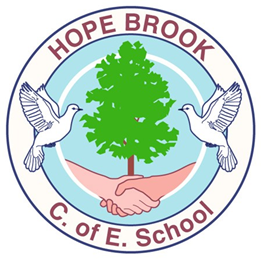 Drink and Snack Time
During the morning children sit as a whole class to drink their milk or water and eat a piece of fruit or vegetable.   

If you would like your child to have milk, then please register.  It’s free until they are 5 years old.  Generally it takes a week or two to set up.
https://www.hopebrook.co.uk/website/snack_and_drink_time/490940
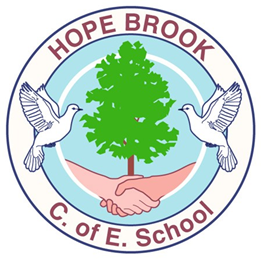 Active Learning Afternoons
Active Learning Afternoons will be on a Wednesday this term.

There will be two groups:
Reception with Ms Rowe
Year Ones and Twos with Mrs Blackman  

This term we are suggesting your child comes into school wearing their Active Learning Clothes (outdoor shoes in a named carrier bag).

Suitable clothes, are those you don’t mind getting covered in mud: 
leggings or trousers
 t-shirt
jumper/cardigan/hoody
coat or all in one waterproof
spare pair of socks is often useful
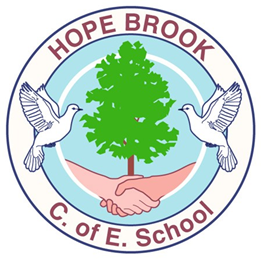 Homework
Reception

Each week your child will have one       on- line book to share/read at home.  

Each week there will be a short video(s), for children and parents to use to practice:
The week’s focus sounds 
The week’s focus tricky words
Year One 

Each week your child will have one       on- line book to share/read at home.  

Each week there will be information re this week’s sounds and tricky words on  E- Schools

Occasional homework sent via E-Schools
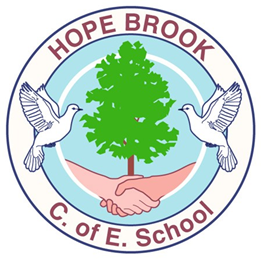 A look at English and Maths in Robins’ Class
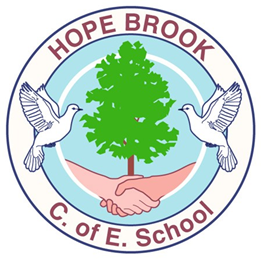 Autumn Term 1 - English
Reception
Year One
Learning Phase 2 sounds
Blending and segmenting words such as cat and dog
Reading Phase 2 tricky words
Reading pictures in story books
Hearing rhyming words
Enjoying poems
Fine motor skills evolving into starting to develop accurate letter formation (lower case)
Revising Phase 2-3 sounds 
Revising Phase 2-3 tricky words.
Independent reading
Enjoying poems
Writing sentences
Spelling rules:
Reading ing/ed words  (jumped)
Reading s/es words
Handwriting
Lower case letter (orientation/size) 
Capital letters
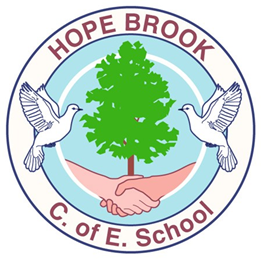 Maths - counting
This term we devote a lot of time to securing the ability to count accurately and consistently.

The more experiences, the better!  Look out for everyday opportunities:
Count the stairs to bed
Count the spoonfuls of flour when making cakes
Count the cars you see on the way to school
Count the number of birds in the garden
Maths: from counting to word challenges!
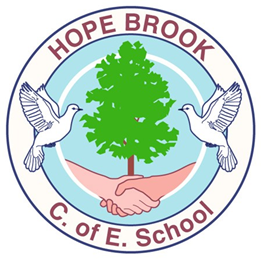 Counting one for one

Reading numerals (1-5, 1-10, 1-20 ….)

More/less

Counting altogether (                  +               = 5) 

Adding on  (6+                         = 9)

Number questions (6+3=9)

Word challenges (Jack bought 2 cars.  One car cost 2p.  The other 3p.  How much did he spend.)
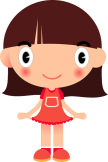 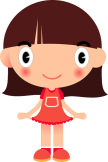 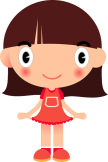 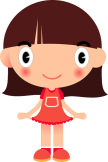 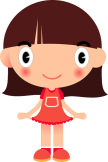 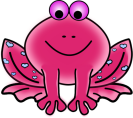 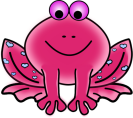 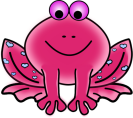 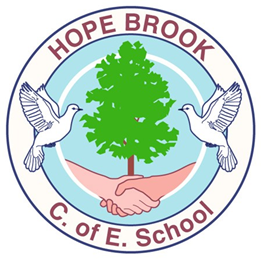 Communication
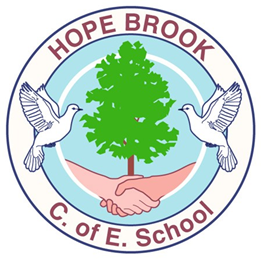 Communication between Home and Schoolduring the current restrictions.
Phone or email to arrange a conversation or meeting
School Website 
E-Schools
Tapestry for Reception
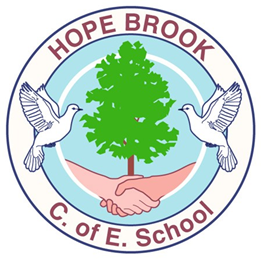 The School Website and E Schools
Robins Class has it’s own area on the school website for information and photos.  There is usually something new added each week.
      https://www.hopebrook.co.uk/website/robins/312877

Useful weekly information will be posted on Friday each week on the school calendar, so it’s worth taking a look over the weekend each week.
      https://www.hopebrook.co.uk/website/calendar/309901

Homework sent via E Schools
      Please look out for information sent via admin to set this up.
Tapestry for Reception
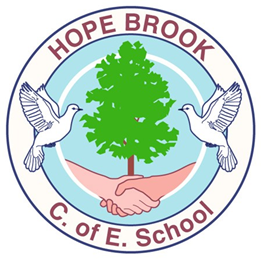 An easy-to-use and secure online Journal helping families and staff share children’s experiences.

For more information: https://tapestry.info/parents-carers.html

Take a look at the guidance film added on your Tapestry area, showing how you can add your own observations.
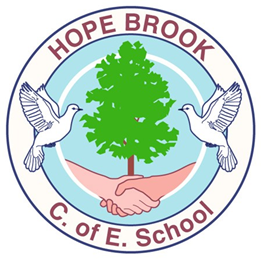 Various
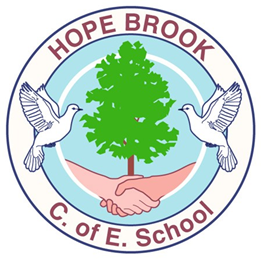 Children play in our Outside Play Area and in the Classroom, throughout the day.  The outside door is often left open or regularly opened by children.  A vest is a great layer to wear under their school uniform.  

If your child is unwell, please phone and let school know they will not be in school.

Please label all items belonging to your child.






Please ensure all items of clothing are clearly named.
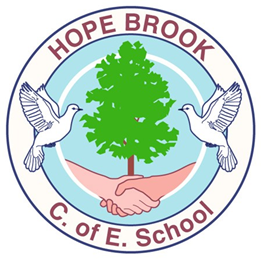 Thank you for taking the time to read all this information.  If anything is unclear, please ask.

From Ms Rowe and Mrs Davis